[unit name] program outcomes retreat[date/time]
[location]
[Speaker Notes: 1:00-1:40
Slides 1-3 = 15 min
Slides 4-8 = 25 min

Welcome and introductions]
Land acknowledgement
McGill University is on land which has served and continues to serve as a site of meeting and exchange amongst Indigenous peoples, including the Haudenosaunee and Anishinabeg nations. [unit name] acknowledges and thanks the diverse Indigenous peoples whose footsteps mark this territory on which peoples of the world now gather.
[Speaker Notes: [make link between land acknowledgement and today’s content or process]]
[Speaker Notes: [adjust times for a morning retreat]

Welcome and introductions 
retreat goals (why are we here?) 
agenda (what will we do today?) 
parking lot (what will we not do today? – a place for ideas and questions that arise that are out of scope, but that we don’t want to lose track of)]
Goals
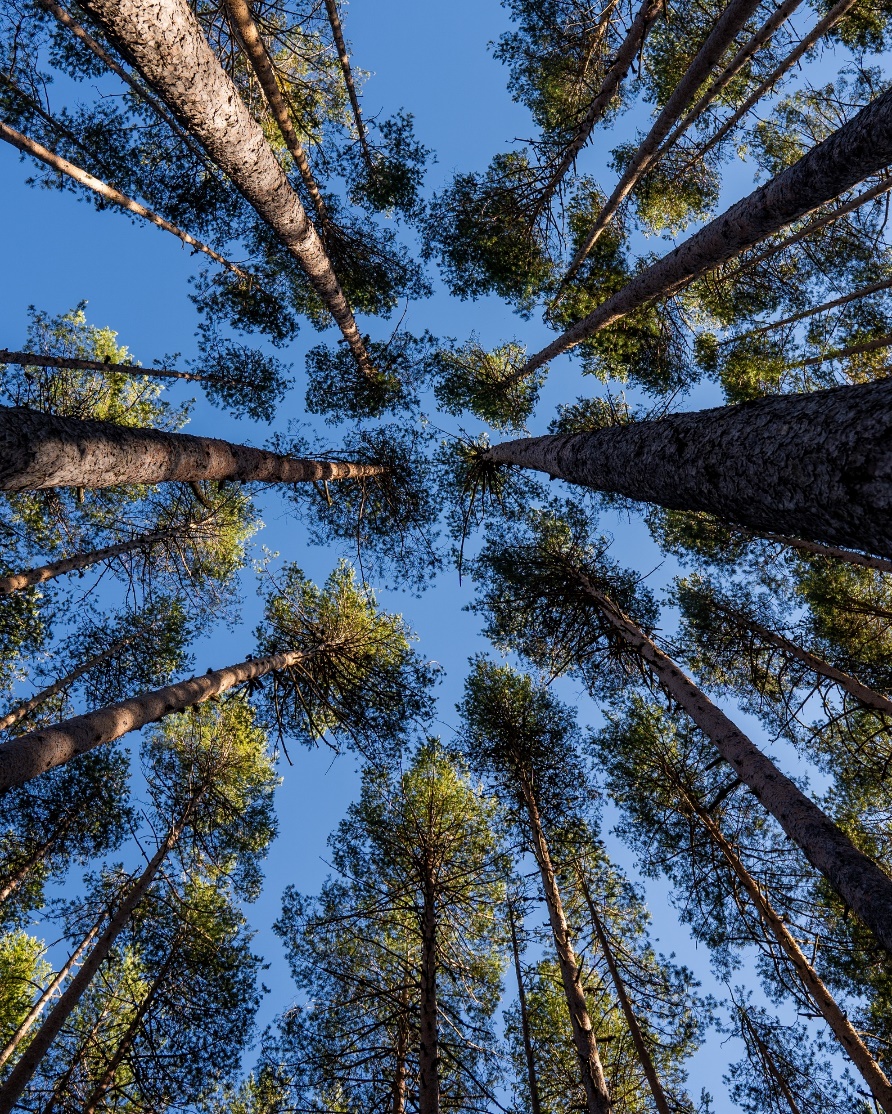 Establish a shared understanding of the concept of program outcomes. 
Develop draft program outcomes for [program/unit name].
[Speaker Notes: retreat goals (why are we here?)]
Instructor survey and results
[add questions posed and synthesis of results]
[Speaker Notes: We’ll be sharing an overview of the survey/focus group results. Please think about what strikes you, and then we will have a chance to discuss the results together.]
Student survey and results
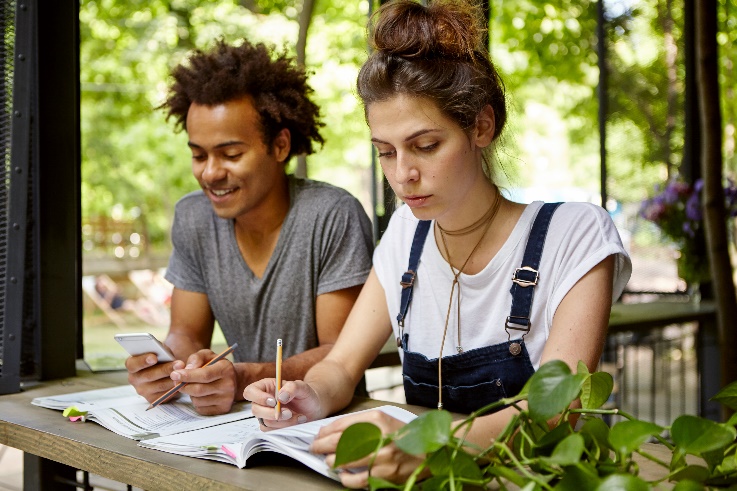 [add questions posed and synthesis of results]
Skills, values, and key ideas students are already developing in required courses
[sample content]
Interdisciplinarity
Critical thinking
Research
Systems thinking
Communication (oral, written)
Leadership/collaboration
[Speaker Notes: The areas that students mentioned most frequently are listed first. 

If both instructors and students responded, comment on the extent to which there is overlap between knowledge, skills and values that instructors and students identified as being important.
These are the broad themes that emerged; the exact responses that students offered are included on the reference sheets for the program outcome drafting activity.]
Additional knowledge areas, skills, and values students would like to develop
[enter synthesis of results]
[Speaker Notes: Comment on the variety or consistency of student responses, as relevant. 
You may wish to include the year of the student who suggested a given aspect, in case some of these things are already addressed in required courses, but the student simply hasn’t taken those relevant courses yet.

Recognizing that “we can’t do it all”, today you can consider which of these suggestions are ones that you see as being priorities at the program-level, and which ones may be well-placed within just one or two courses, or that you perhaps see as being relevant to students but not as part of their academic courses (say, more as co-curriculars). 

What strikes you about these survey results? Do you have anything to add?]
When you hear “program outcomes,” what comes to mind?
[Speaker Notes: 1:40-2:05
Slides 9-19

Think-share (30-45 seconds individual thinking). Could be a description, an image, a feeling, an expression, a sentence fragment, a story…
Facilitator can add ideas to slide as colleagues share.]
Program outcomes are …
clear statements of the knowledge, skills, and values that students will develop as a result of participating in the required courses.
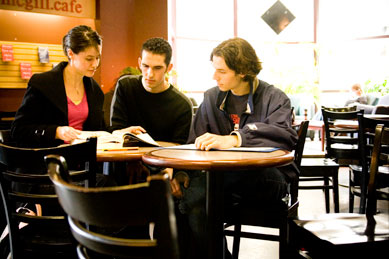 [Speaker Notes: In brief, program outcomes are [read slide]]
Program outcomes: Why?
For instructors and administrators:
Identify common expectations for all students in the program
Make learning expectations explicit to students
For all courses: guide decisions about course development
Within a given course: guide decisions about course content, strategies, and assessment
Communicate with colleagues about courses using common language
[Speaker Notes: Program outcomes are intended to foster a shared understanding (among students, instructors, and administrators) of the learning goals that direct the curriculum. This can be useful for instructors and administrators in several ways.]
Program outcomes: Why?
For students:
Learn about program opportunities and expectations
Guide learning (focus, self-assessment)
Communicate with prospective employers
[Speaker Notes: Program outcomes are also useful for students!]
Guiding statement
By the end of the program, we want students to be able to …
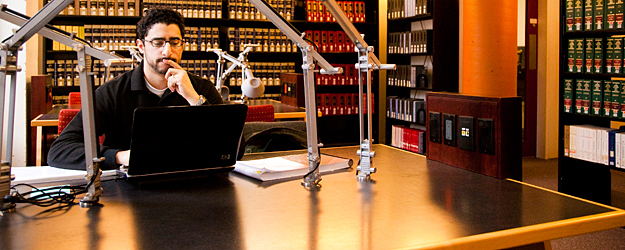 [Speaker Notes: We often talk about framing learning outcomes as what comes after this phrase [read slide]
To help think about what that might be, we refer to Bloom’s revised taxonomy of Levels of Learning.]
Levels of learning: Cognitive domain (Bloom’s Taxonomy – revised)
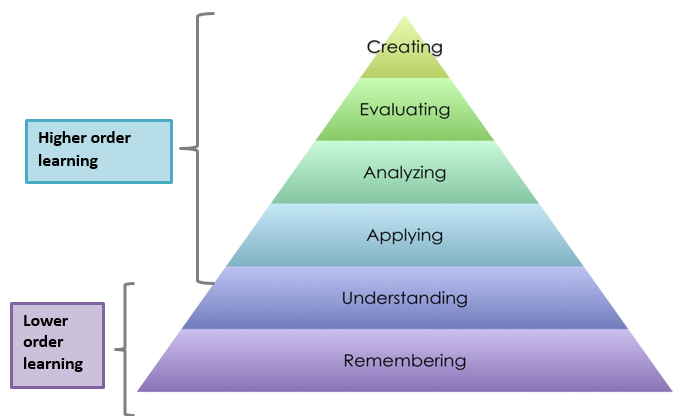 [Speaker Notes: The Levels of Learning refer to the various ways in which we can demonstrate learning. These levels may be a useful tool to help us be more precise about learning, by framing student learning outcomes of different levels of complexity.
 
The higher levels require the ability to do the lower levels as well. For example, you must be able to remember a concept and understand it, to properly apply it. 
Definitions
Remembering: Recalling information
Understanding: Identifying examples of a given term, concept, or principle. Interpret the meaning of an idea, concept or principle.
Applying: Using information, rules and procedures in concrete situations.
Analyzing: Breaking information into parts to explore patterns and relationships. Analyzing charts, data to support conclusions.
Evaluating: Justifying a decision or a course of action.
Creating: Generating new ideas or products.

It can be a productive exercise to try to target different levels of learning with your program outcomes.]
Affective Domain(Krathwohl, Bloom, & Masia, 1984)
From simplest behaviour to most complex
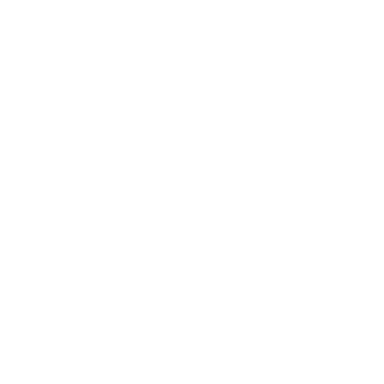 RECEIVING
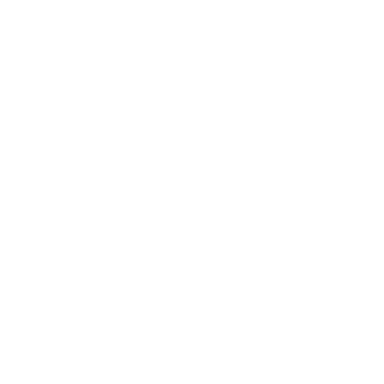 RESPONDING
VALUING
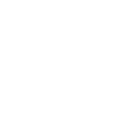 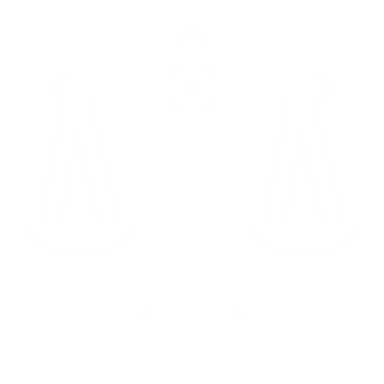 ORGANIZATION
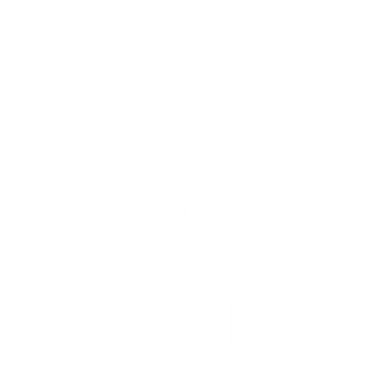 CHARACTERIZATION
[Speaker Notes: The affective domain refers to how we deal with things emotionally, such as feelings, values, and attitudes. There are five levels …
Depending on the program, you might include affective program outcomes in addition to cognitive ones.

Refer instructors to myCourses > LOs > Affective Domain Taxonomy: https://mycourses2.mcgill.ca/d2l/le/lessons/488401/topics/5686720

Learning outcomes > Resources: https://mycourses2.mcgill.ca/d2l/le/lessons/488401/topics/5702501

-----------------------------------------------------
Receiving: https://thenounproject.com/term/listen/147992/
Responding: https://thenounproject.com/term/helping-hand/2876644/
Valuing: https://thenounproject.com/term/responsibility/1321177/
Organization: PPT icon (Security and Justice)
Characterization: Okay]
Students will …
[sample content]
Communicate complex environmental information to both technical and non-technical audiences. (Elmhurst University)  
Design solutions to real world problems in collaboration with community partners. (University of Vermont)  
Evaluate information from popular electronic and print media. (Concordia University of Edmonton)  
Apply systems concepts and methodologies to analyze […] interactions between social and environmental processes. (Dartmouth College)
[Speaker Notes: Instructions for this slide: locate several discipline-specific examples of program outcomes from other universities, and add them to this slide. 

Ask participants to identify common elements in the program outcomes. If they had to describe common features of program outcomes to a colleague, what would they say?

Possible responses:
Each outcome includes an action expressed with a verb, at the beginning of the sentence.
Each outcome is associated with only one verb - one verb simplifies assessment; If you have a long outcome, it can be broken up into constituent parts and have multiple outcomes.
The verb is followed by a statement that describes the knowledge or skills that will be demonstrated, and ultimately assessed. Notice the absence of the verbs know, learn, and understand. (Sinister 16: https://www.uwindsor.ca/ctl/sites/uwindsor.ca.ctl/files/primer-on-learning-outcomes.pdf)
You can imagine what the form the result would take, or what the student would do to show their competency (in other words, these are measurable/assessable). 
The sentences are not generally very long.]
Useful program outcomes …
Focus on student learning
Are clear and concise
Are potentially measurable
Are achievable
[Speaker Notes: 1. They’re learner-oriented. Program outcomes should be elaborated beyond the subject matter itself, to consider how the student is engaging with (or using) it.  
2. They’re understandable by both instructor and students. They are clear, and short enough that the reader doesn’t get lost in a description of a single program outcome.
3. They can be measured (assessed). You will be able to determine whether the student has attained the program outcome. This can be particularly helpful when considering outcomes that may feel vague, like critical thinking. How will you know students have attained that outcome?
4. Given the context of your program, the program outcomes are appropriate to the level of your students. (e.g., a program outcome for an undergraduate student would likely be phrased differently than a program outcome for a graduate student, even within the same discipline.]
Practice
Program outcome: Students will know how to do research.

What problems do you identify in this program outcome?
[Speaker Notes: What problems do you identify in this program outcome?

Caution about using words such as “know, learn, understand” as they are vague. Rather, how will you know students can do this? Is this observable? What does research look like – what are the component parts? (it’s pretty broad)

Focus on student learning
Are clear and concise
Are potentially measurable
Are achievable]
Practice
[sample content] 
Demonstrate understanding of key concepts related to environmental topics: Explain the causes and consequences of key environmental problems, including air pollution, water pollution, soil degradation, global climate change, and species extinctions. Explain and evaluate efforts to solve environmental problems. (ex: bioremediation, restoration ecology, conservation biology). (Queensborough Community College, CUNY)

What problems do you identify in this program outcome?
[Speaker Notes: What problems do you identify in this program outcome?

Lacks concision
“Understanding” – how? 
Multiple verbs.]
Program Outcome Drafting
Draft a program outcome in groups of 2-3. 
See how it can reflect the survey/focus group responses.
Refer to the program outcomes from other institutions for inspiration.
Discuss: is the program outcome…
focused on what students will learn?
clear and concise?
assessable?
appropriate to the characteristics / level of the students?
complementary to (or contained within) the required courses?
Write the draft program outcome legibly on flip chart paper. 
Then, move as a group to an empty station and begin drafting the next program outcome.
[Speaker Notes: 2:05-2:45

Explain there will be a “poster session” after, where people will have a chance to give feedback on the posters]
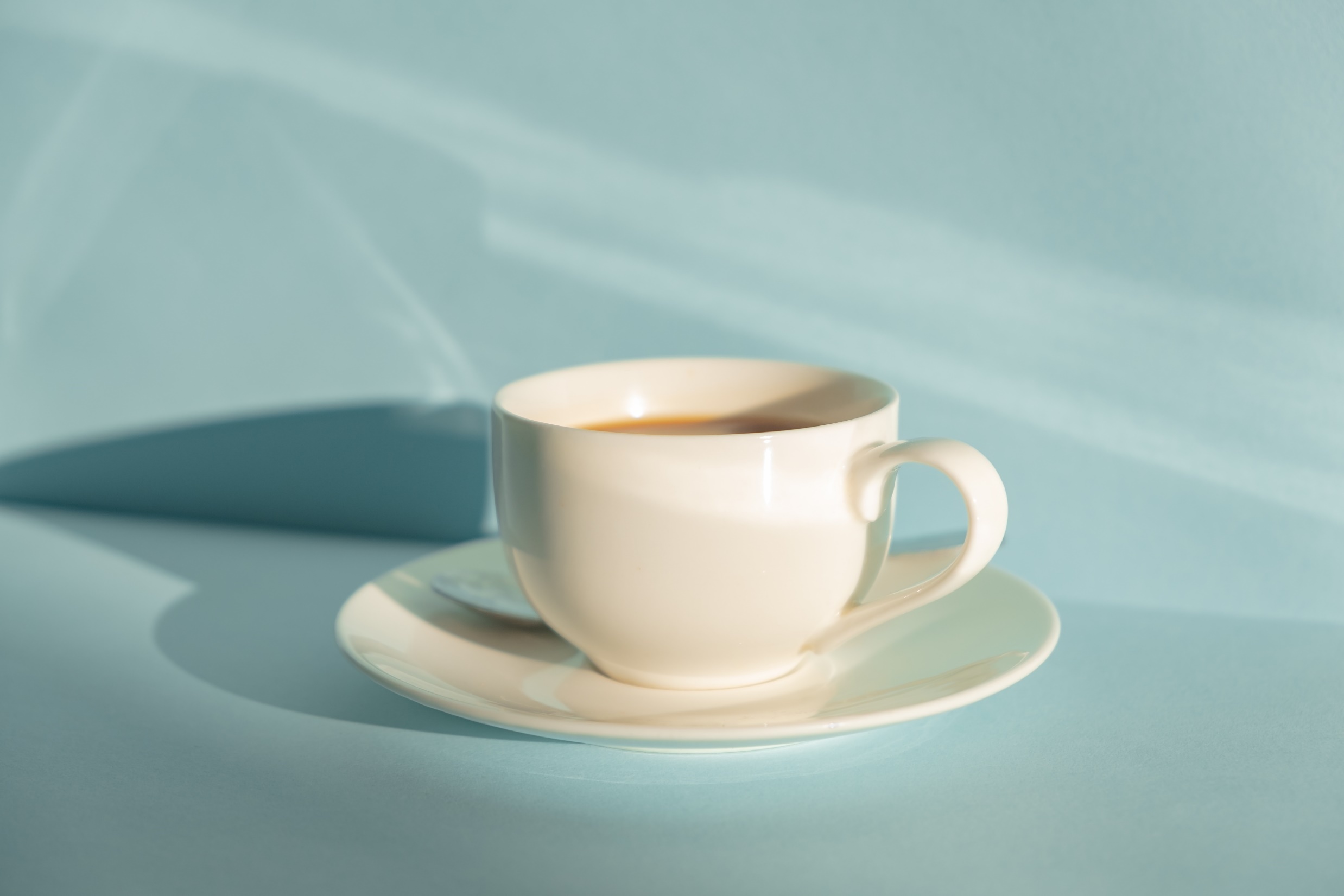 Break
[Speaker Notes: 2:45-3:00]
Poster session
Read the draft program outcomes
Pose questions / provide feedback on them using sticky notes
[Speaker Notes: 3:00-3:30

Questions and feedback can be varied. For instance, instructors can indicate if they agree/disagree with a part of an outcome. They can also suggest revisions to an outcome or pose questions if they find something unclear. Instructors will be asked to put their initials on the sticky notes in case later clarification of their feedback is needed.]
Discussion
What’s missing? 
What’s redundant?
What’s not necessary?
[Speaker Notes: 3:30-4:15

What’s missing? [Is there something that should be reflected among these draft program outcomes that you don’t see here?] 
What’s redundant? [Are there some program outcomes that you think can be combined?] 
What’s not necessary? [Are there some program outcomes that would not reflect the whole program, which can be removed?]]
Wrap-up
[Speaker Notes: 4:15-4:30]